Semi – Annual Presentation
Undergraduate Student Investment Management Fund – Team A
Friday December 4th,  2020
Team Introduction
Fund Manager
Fund Analysts
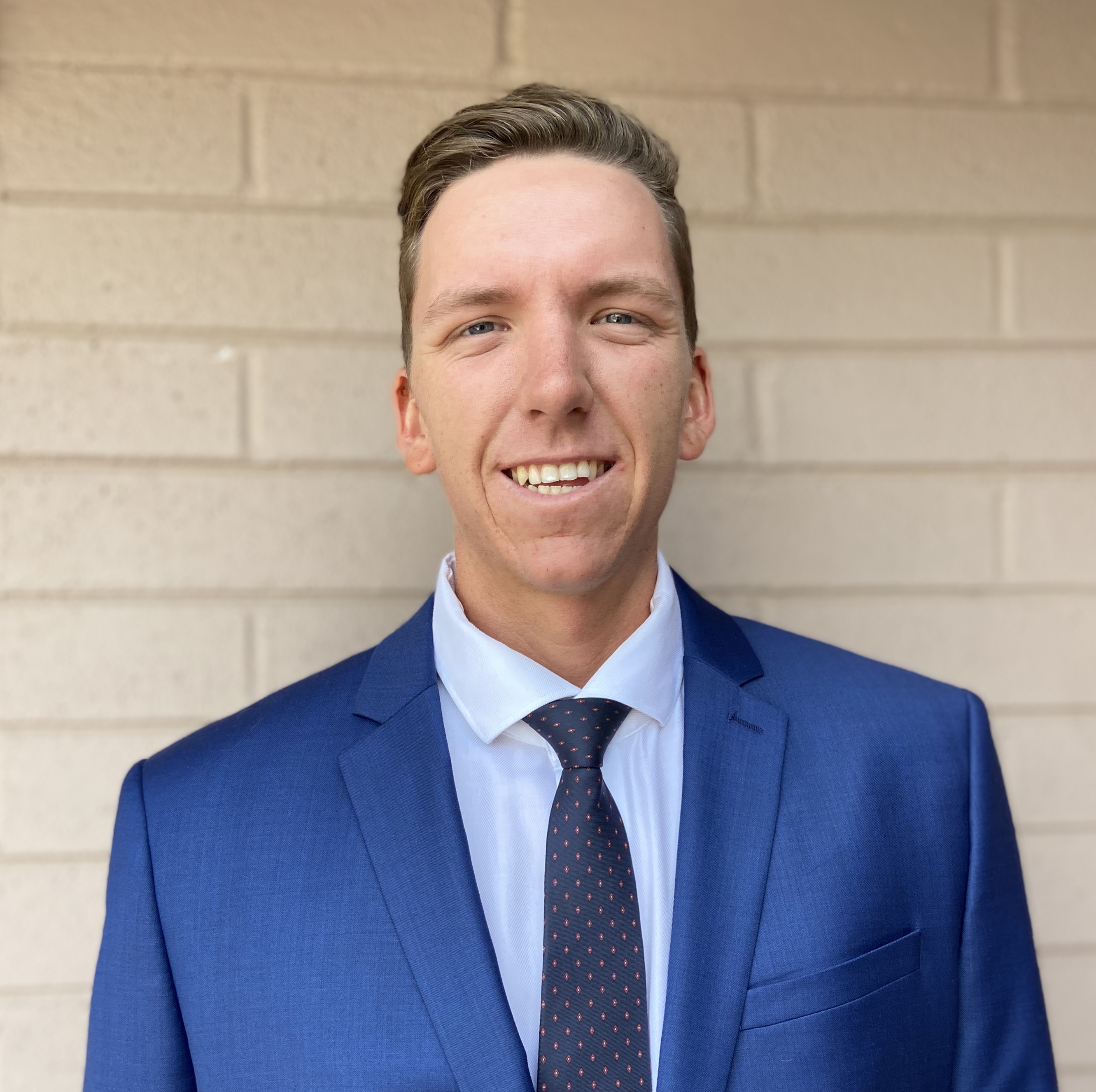 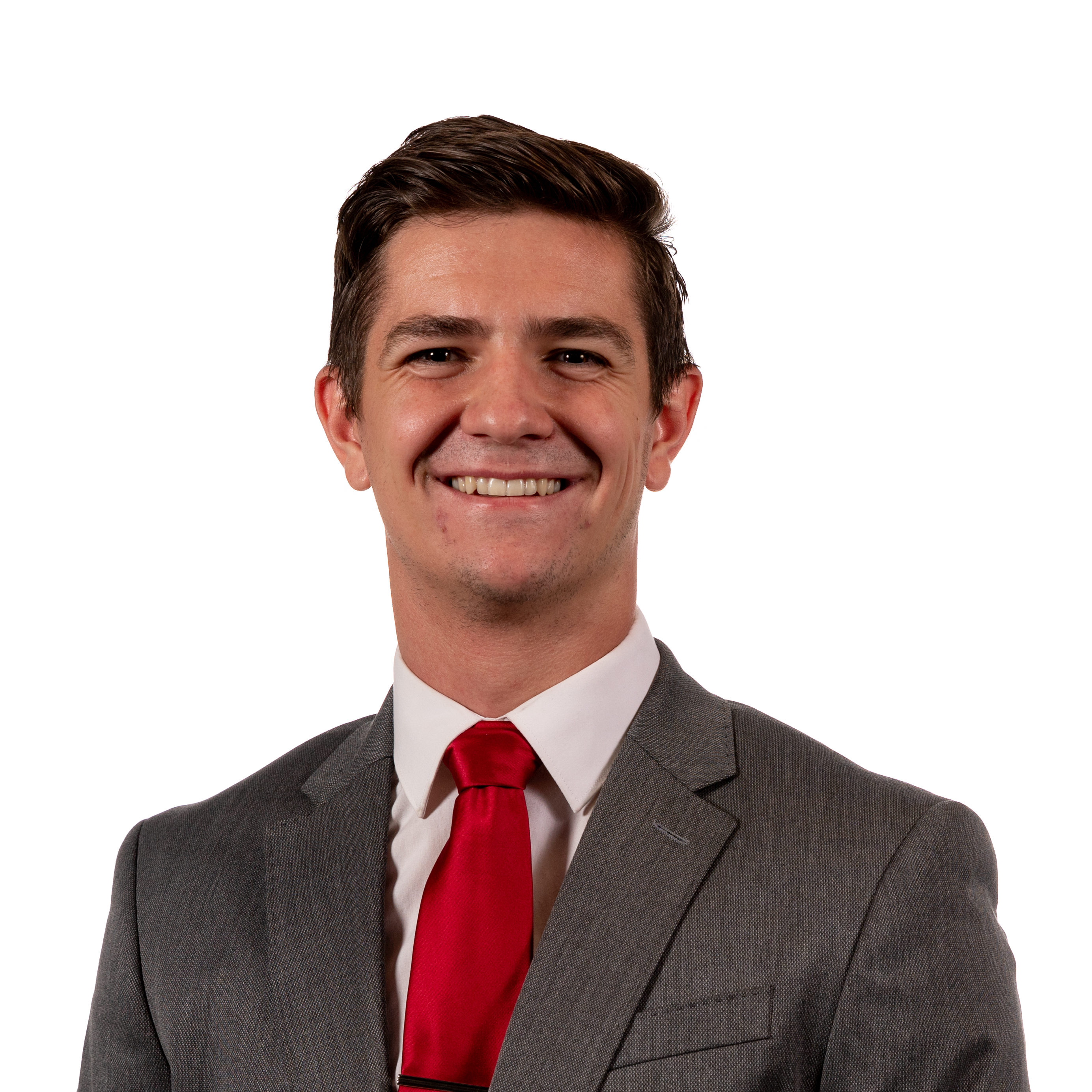 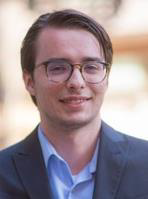 Daniel Johnson
Jacob Robinson
Mike Miles
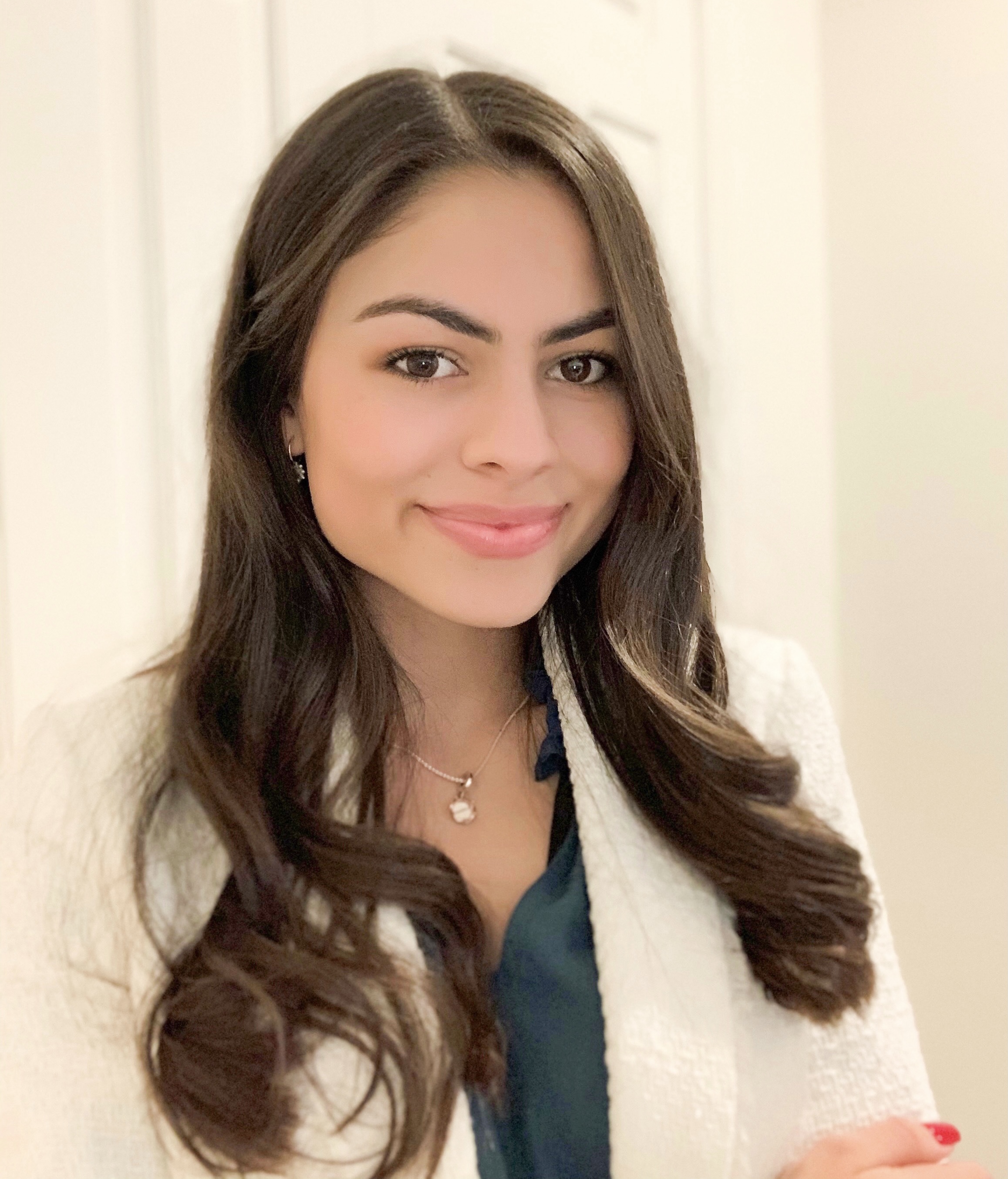 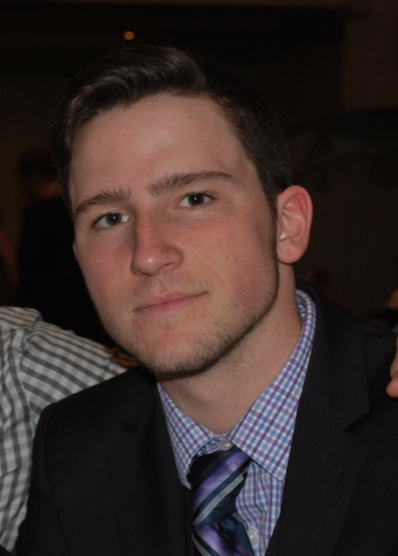 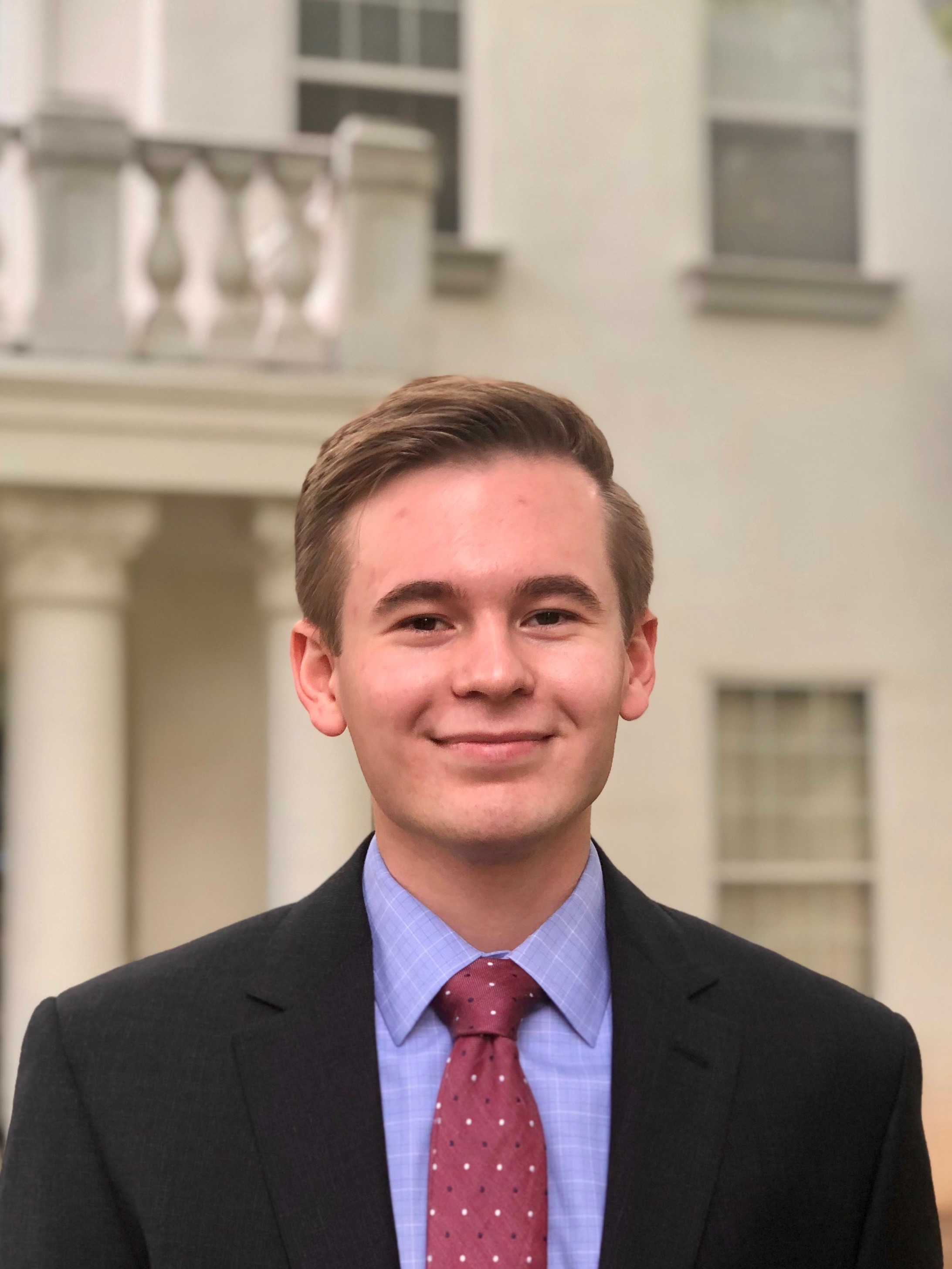 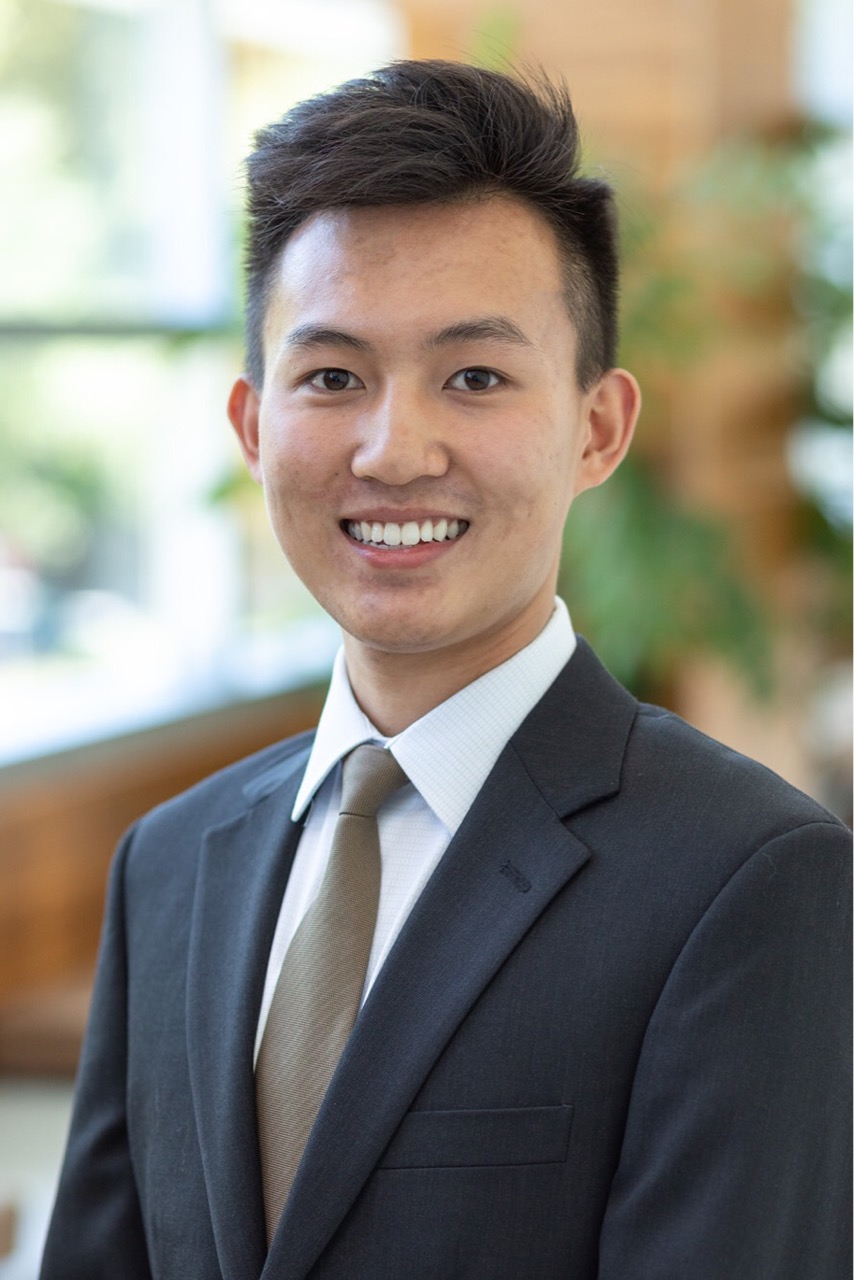 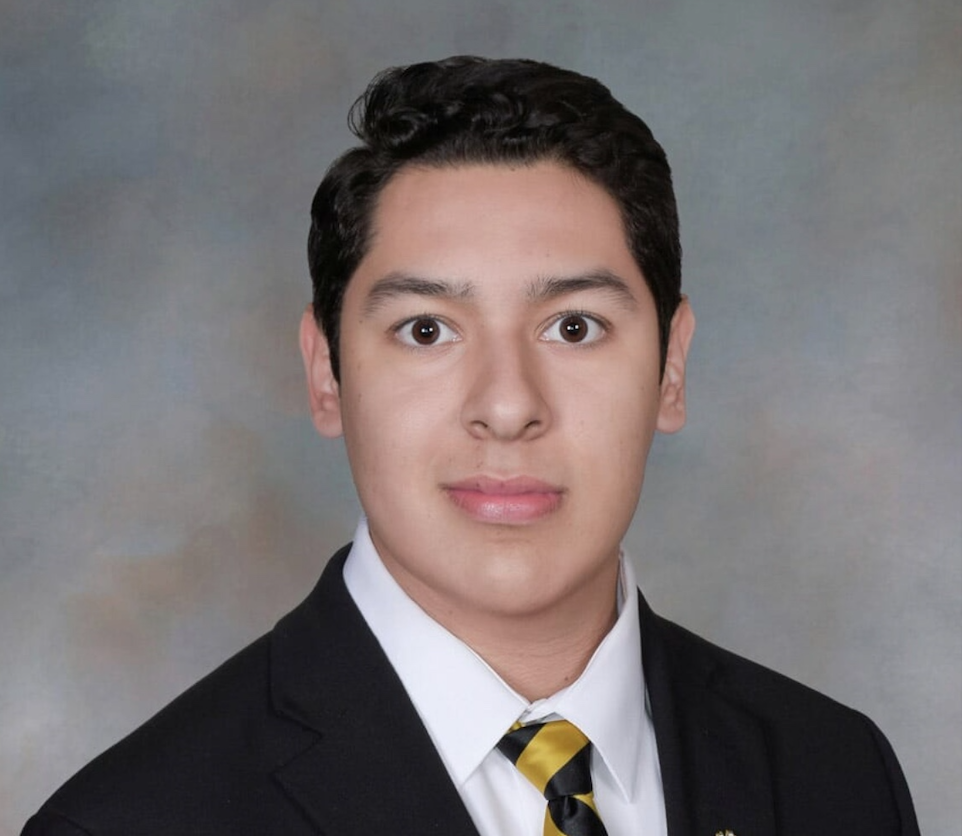 Benjamin Yue
Jacob Mosier
William Sifert
Cynthia Arana
Victor Diaz
December 4th, 2020
2
Student Investment Management Fund – Team A
[Speaker Notes: Name, major/minor, past professional experience, future career/internship plans]
Table of Contents
Investment Thesis

Strategy Implementation
December 4th, 2020
3
Student Investment Management Fund – Team A
Investment Thesis
December 4th, 2020
4
Student Investment Management Fund – Team A
Investment Thesis
Akbas, Jiang, and Koch hypothesize that investment horizon of an insider establishes a pattern for expected trading behavior, thus helping them to identify unexpected trades.
Trading Record of Anonymous Insider
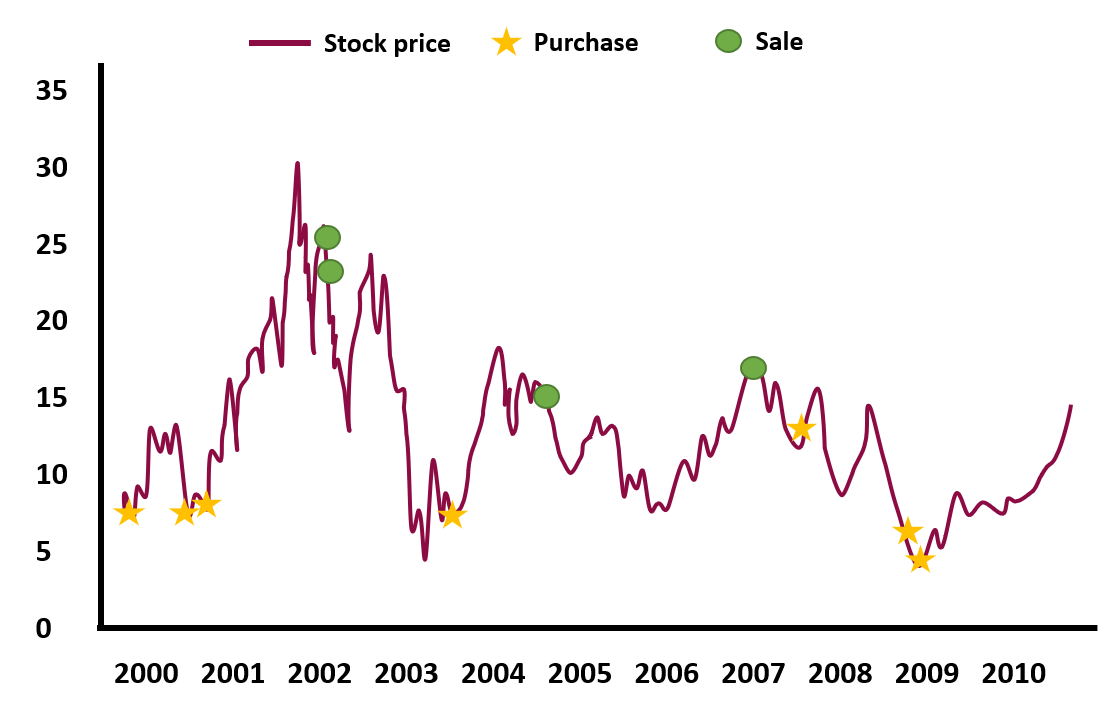 Bill Gates from 1996 - 2013
Vs.
Akbas, Jiang, and Paul D. Koch, 2020, “Insider Investment Horizon” The Journal of Finance 75, 1579-1627.
December 4th, 2020
5
Student Investment Management Fund – Team A
[Speaker Notes: Recently in 2020, a paper entitled “Insider Investment Horizon” by Akbas, Jiang, and Koch was published in The Journal of Finance that examined the relation between insiders’ investment horizon and the relativity of the information associated with their trades with respect to future returns.  An insider’s horizon helps establish a benchmark for an his/her trading pattern which in turn helps identify the unexpectedness of an insider’s trade which is has proven to be highly informative. Usually, the trades of short horizon insiders are both more unexpected and more informative than those of long horizon insiders.  There are several types of trades that insiders can make, some of which contain information that move prices while others are simply systematic trades with no relevant information.  This paper’s attempts to separate informative and non-informative trades.  We will be attempting to mimic this investment thesis by following the trades of opportunistic insiders
This time series depicts the trading pattern of an anonymous insider who switches between buying and selling his company’s shares often between 2000-2010.  This type of insider activity implies that the insider is more likely interested in short-term objectives and therefore would be classified as a short horizon insider.  This graph also shows the clear arbitrage opportunities available if one were to successfully follow the trades of these opportunistic insiders.]
Targeting Short Horizon Insiders
Short horizon insiders outperform long horizon insiders, additionally short horizon insiders have greater predictive power.
Akbas, Jiang, and Paul D. Koch, 2020, “Insider Investment Horizon” The Journal of Finance 75, 1579-1627.
December 4th, 2020
6
Student Investment Management Fund – Team A
[Speaker Notes: When insiders trade, they may trade with information that has a long horizon in which they expect to gain market share over a long period of time.  However, they may also trade with information that has a short horizon such as information about improvements in profit margins.  Our team will be primarily focusing on mimicking the trades of short horizon insiders as they have historically proven to be more informative, and they oftentimes move prices quicker over a short period of time.]
Measuring Insider Horizon and Strength
Akbas, Jiang, and Koch use Horizon (HOR) and Strength (STR), these two variables help them measure insider trading.
Annual net insider order flow
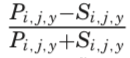 =
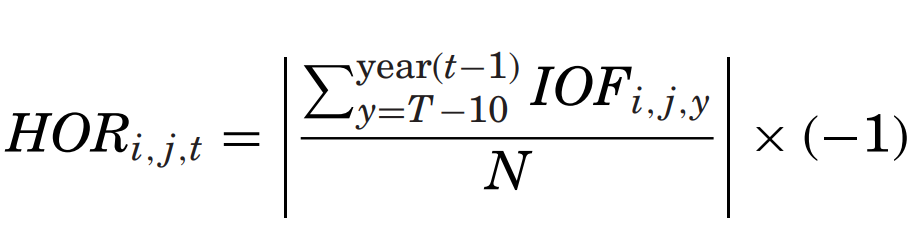 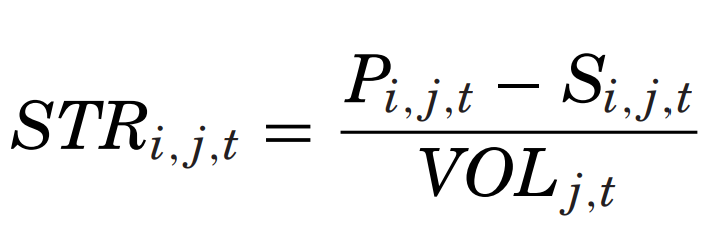 Akbas, Jiang, and Paul D. Koch, 2020, “Insider Investment Horizon” The Journal of Finance 75, 1579-1627.
December 4th, 2020
7
Student Investment Management Fund – Team A
[Speaker Notes: The paper defines the investment horizon of an insider as his or her average annual net insider order flow over the identification period which is equal to (shares purchased - shares sold/shares purchases + shares sold).  The purchases and sales are calculated per insider, firm, and year.  The IOF is then summed for each year that a specific insider traded, and that number is divided by N (# of years the insider traded).  Like the paper, we will require the insider to have traded at least 4 of the past 10 years to be included in the sample (N>=4).  This value can range from -1 to 0 (0 meaning their purchases and sales offset each other).
The paper also measures the strength of the signal evident in an insider's trading activity by creating another measure of the magnitude of the insider’s order flow during a month as a fraction of total trading volume in the stock for each insider.  VOL is the total volume of shares traded by all the investors at a specific firm during a specific time period.]
Comparison of Monthly Returns
Return comparison between different horizons (HOR), constrained to a strong purchase signal based on strength index (STR).
Akbas, Jiang, and Paul D. Koch, 2020, “Insider Investment Horizon” The Journal of Finance 75, 1579-1627.
December 4th, 2020
8
Student Investment Management Fund – Team A
[Speaker Notes: This graph depicts the average monthly returns for long, medium, and short investment horizons with strong signals in insiders’ trades.  It Is evident that the returns generated from short horizon purchases are significantly higher than those of long horizon purchases.  This is true in both the raw returns and in the risk-adjusted abnormal returns from the Fama-French four factor alpha returns.
Therefore, our goal is to capture the returns associated with short horizon trades to maximize our alpha.]
Long Horizon Insider Deviation
When long horizon insiders deviate from their expected patterns of buying/selling, these trades are even more informative than the typical short horizon insider’s trade.
Akbas, Jiang, and Paul D. Koch, 2020, “Insider Investment Horizon” The Journal of Finance 75, 1579-1627.
December 4th, 2020
9
Student Investment Management Fund – Team A
[Speaker Notes: So far, we have discussed that short horizon insiders’ trades are more informative than those of a long horizon insiders’ trades due to the fact there is a higher degree of unexpectedness associated with insiders that trade over shorter investment horizons.  However, on the rare occasion that long horizon insiders deviate from their expected trading patterns, these trades are likely to be even more unexpected and thus even more informative than the more typical unexpected trades of short horizon insiders.]
Unexpectedness in Long Horizon Insiders
Unexpectedness determines how far a given purchase of a long horizon insider deviates from the benchmark expectation associated with the insider's investment horizon.
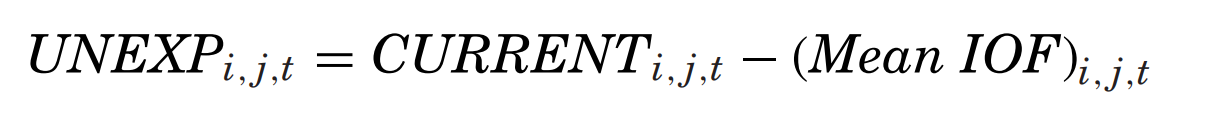 Akbas, Jiang, and Paul D. Koch, 2020, “Insider Investment Horizon” The Journal of Finance 75, 1579-1627.
December 4th, 2020
10
Student Investment Management Fund – Team A
[Speaker Notes: We will be using the unexpectedness formula to measure the deviation from the expected benchmark that is associated with an insider’s horizon. This measure is given by the difference between an indicator variable for the current month’s trading direction and the average annual net insider order flow across all calendar years in which the insider traded over the identification period. This value can range between 0 and +2 if the insider buys shares.  Purchases that contain a more positive number indicates that they are more likely to be informative about future stock returns. 
We will look at each day’s trade to see if it is different from historical trades to determine if relevant information is present.]
Returns of Unexpectedness
Akbas, Jiang, and Paul D. Koch, 2020, “Insider Investment Horizon” The Journal of Finance 75, 1579-1627.
December 4th, 2020
11
Student Investment Management Fund – Team A
[Speaker Notes: This graph depicts the monthly returns when the long horizon insider has made a rare purchase with an unexpectedness of +2.  It also shows the monthly returns when the long horizon insider had made an expected purchase.  It is evident that the returns generated from an unexpected long horizon insider’s trade are significantly higher.  
Therefore, we will be checking each day to see if the trade has a high level of unexpectedness associated with it as it has the potential to generate an incredibly high alpha.]
Strategy Implementation
December 4th, 2020
12
Student Investment Management Fund – Team A
Portfolio Construction Overview
Phase 1
Phase 2
December 4th, 2020
13
Student Investment Management Fund – Team A
Equities Universe
Total of 1900 Equities
December 4th, 2020
14
Student Investment Management Fund – Team A
Data Process In Depth
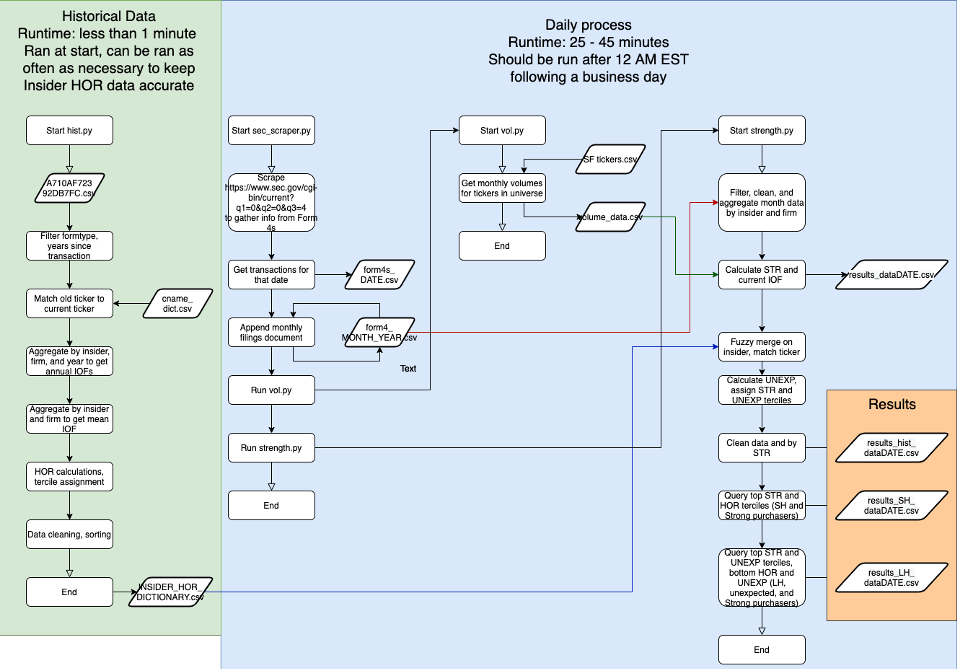 December 4th, 2020
15
Student Investment Management Fund – Team A
Portfolio Weighting
December 4th, 2020
16
Student Investment Management Fund – Team A
Rebalancing Process
To mitigate turnover, equities are held for one month. This is consistent with Akbas, Jiang, and Koch.
December 4th, 2020
17
Student Investment Management Fund – Team A
Where We Are Now
December 4th, 2020
18
Student Investment Management Fund – Team A
Thank You. Questions?
December 4th, 2020
19
Student Investment Management Fund – Team A
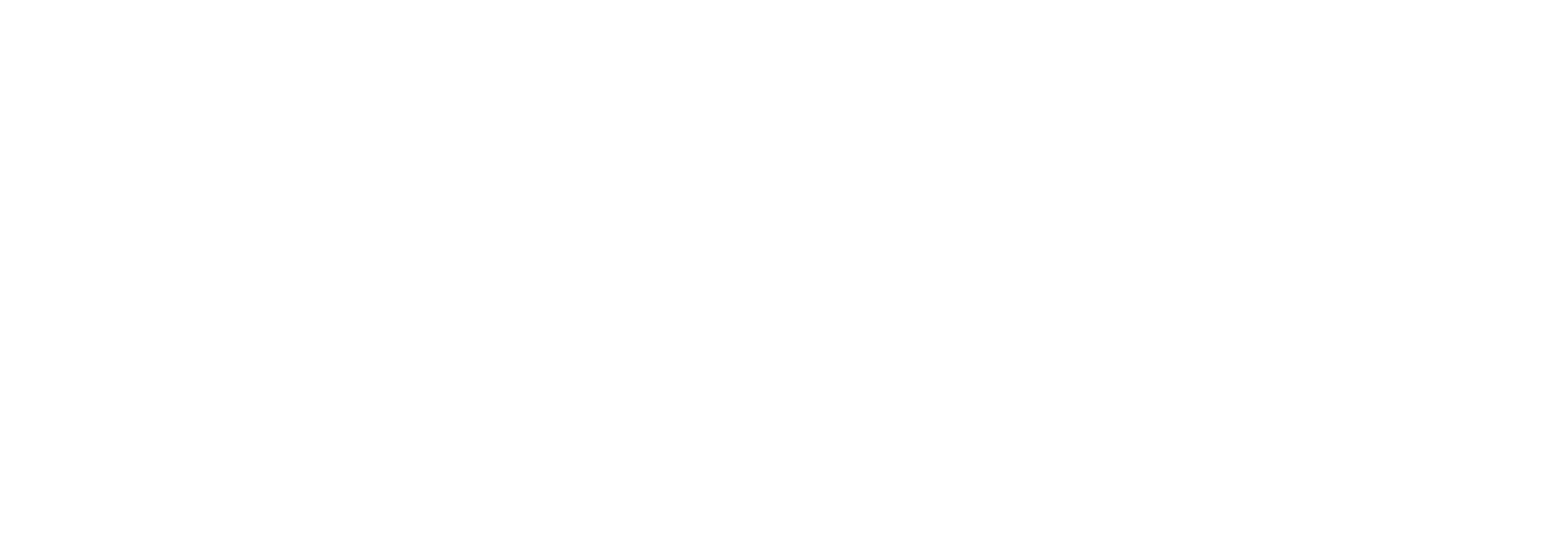 Student Investment Management Fund
Fall 2020 Presentation: Team B
SIM Fund Team B
Fund Manager
Fund Analysts
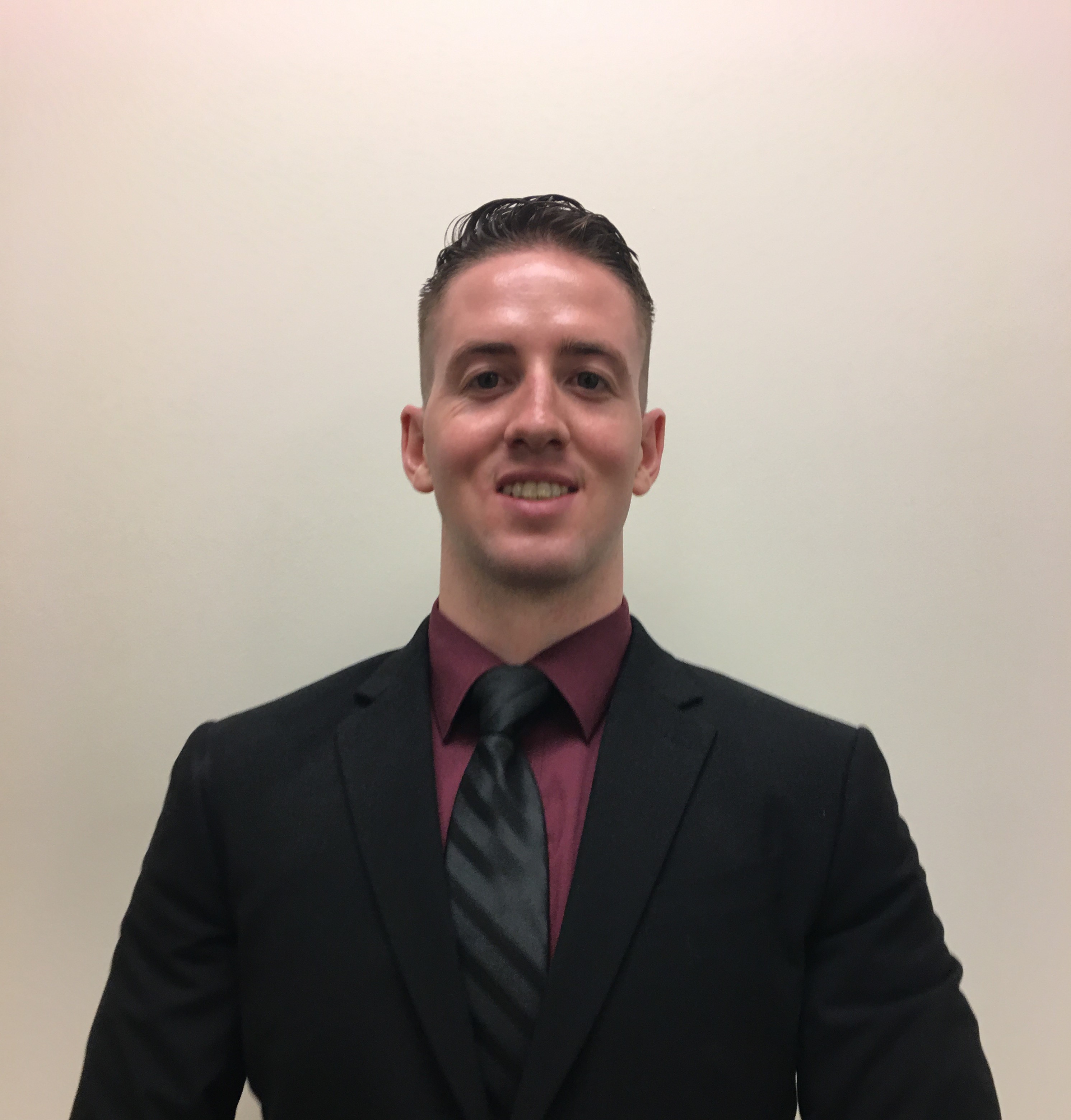 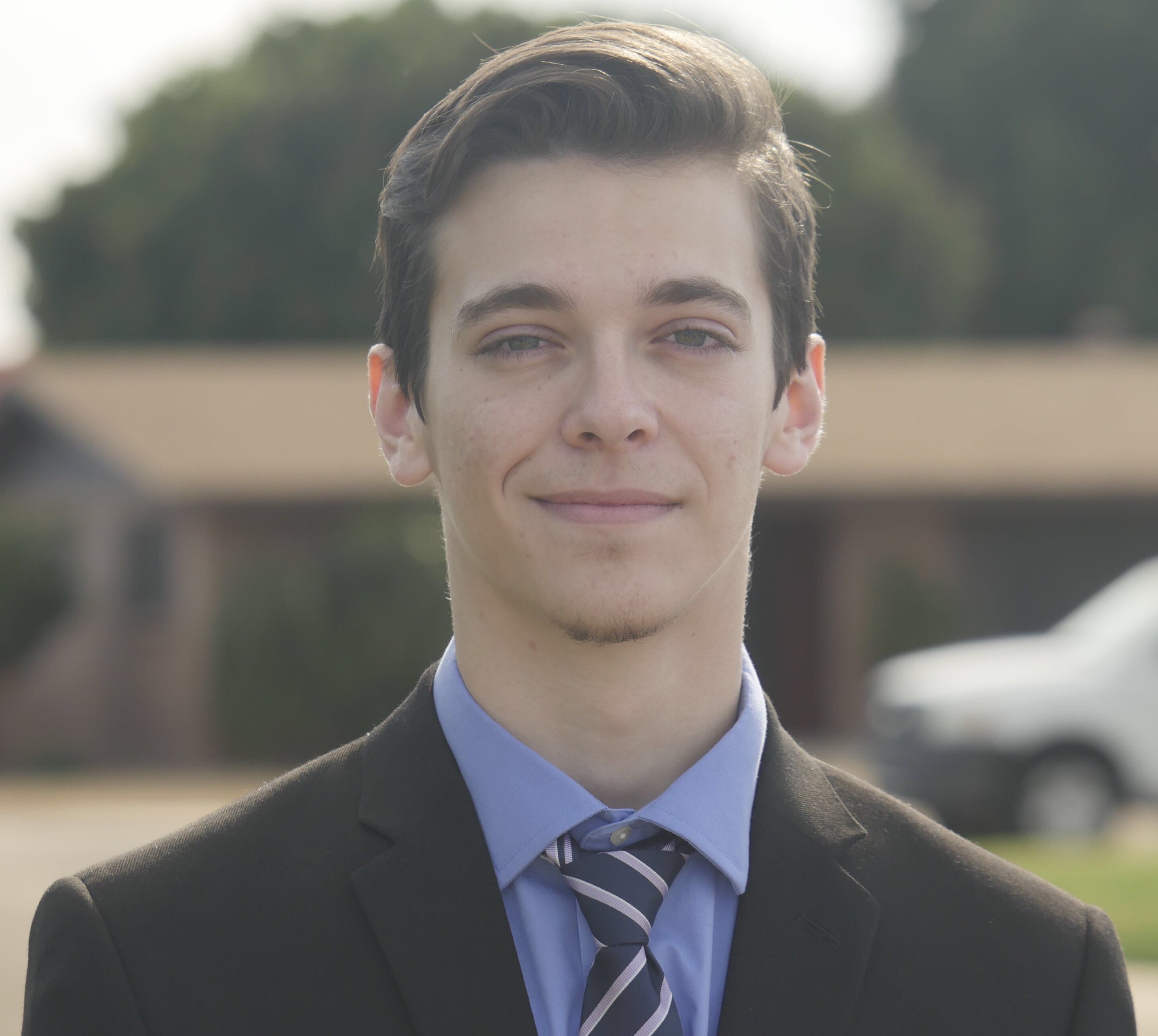 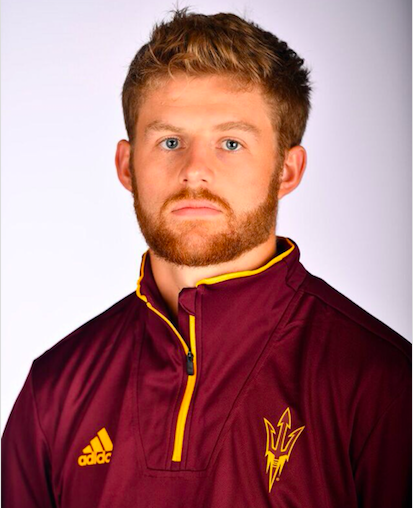 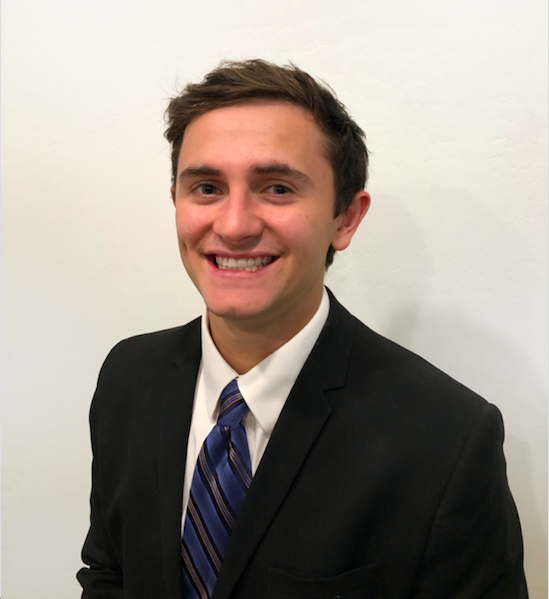 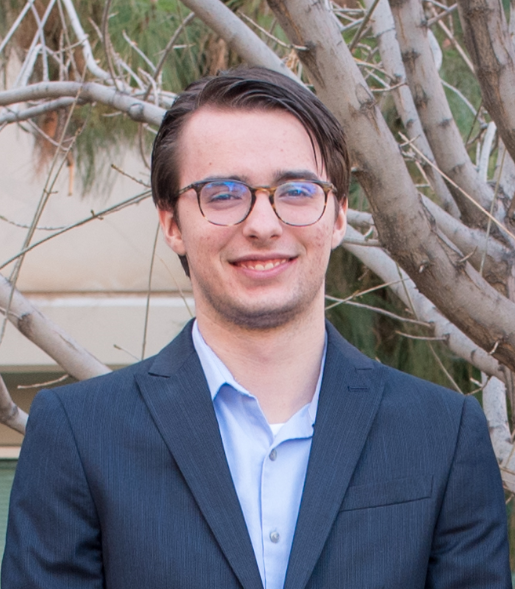 Von Brady
Jacob Wilson
Albert Zatonskiy
Paul Resczenko
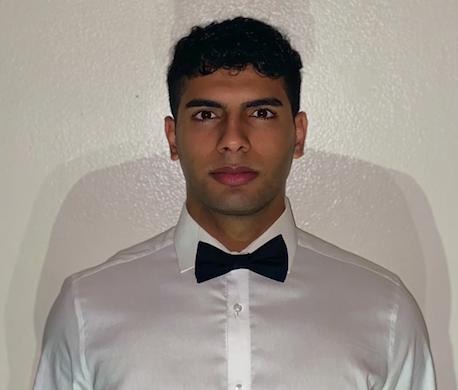 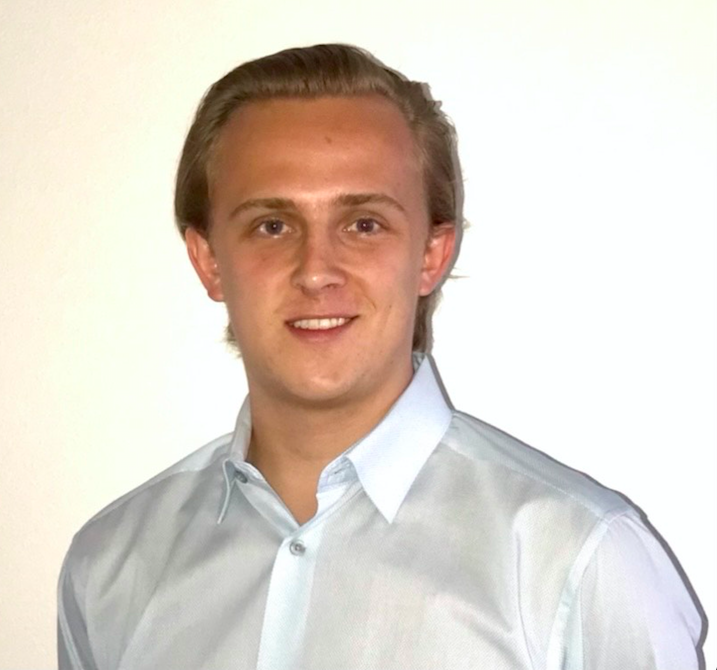 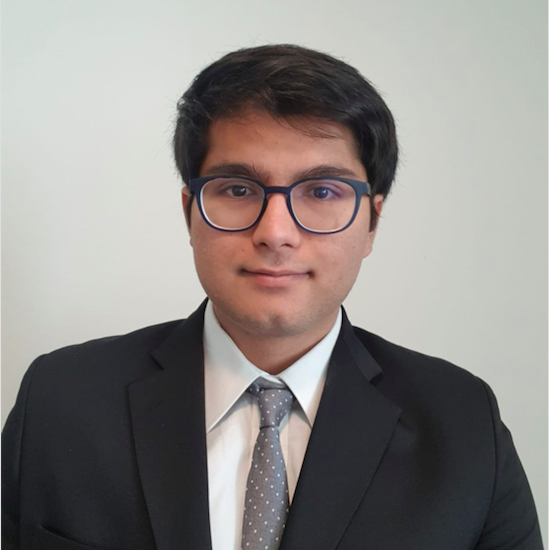 Jacob Robinson
Mina Girgis
Rishab Kohli
Logan Saker
Investment Thesis-Value – Profitability – Momentum
Portfolio Strategy
Value
Target Universe
Cash Based Operating Profitability
Momentum
Cash-Based Operating Profitability
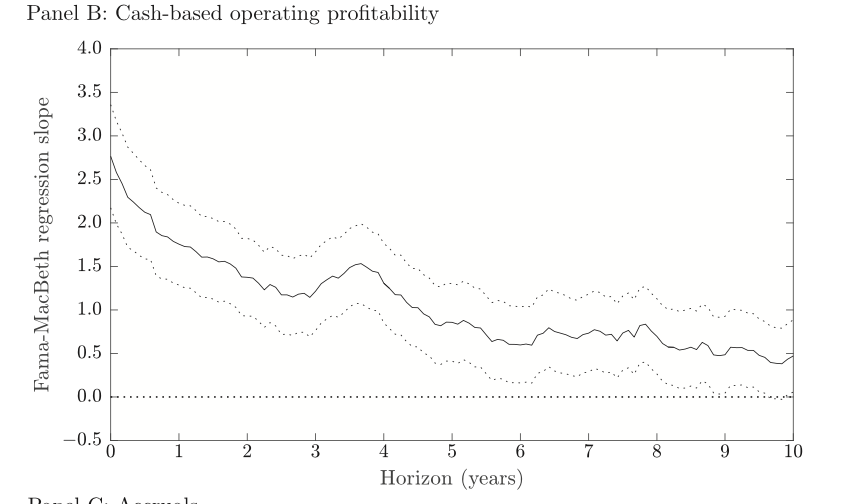 CBOP is a stronger predicter of future returns than profitability alone.
 Hedge against unprofitable value stocks.
 CBOP is expected to result in higher Sharpe ratios.
Profitability
Profitability
Source: Ball Et all., Journal of Financial Economics
𝑦 = ⍺ + βMKTMKT + βRMWRMWcbOP 
+ βHMLHML  + βUMDUMD + ∈
Value
Market Value
Overvalued
True Value
Market Value
Undervalued
Time
𝑦 = ⍺ + βMKTMKT + βHMLHML + βRMWRMWcbOP  + βUMDUMD + ∈
Momentum
Exclude
Include
𝑦 = ⍺ + βMKTMKT + βRMWRMWcbOP 
+ βHMLHML  + βUMDUMD + ∈
Portfolio Development/Implementation Process
Rebalance Monthly
Source data from Bloomberg: Accounting and Stock Returns
Calculate Cash Based Operating Profitability Ratio
Calculate YTD Returns & Price/Book Ratio
Input stock data into Portfolio Model
Apply Factor Weights & Rank Stocks
Sort by Sector, Weight Stocks, & Invest in top 65 Stocks according to Rank
Phase 1
Phase 2
Phase 3
Selecting the Investable Universe
Target Investable Universe: ~ 3,000 Stocks
Target Universe
Trading Volume 1 Day Ago >50,000 Shares
Market Cap >= $500 Million
Country of Domicile: United States
Charter Requirements
Common Equities Only
Total Universe of Securities
Building & Rebalancing the portfolio requires an initial screening in Bloomberg to reduce the universe of securities to a manageable level, removing any that fall outside of ASU Charter Requirements.
Required Stock Data: Bloomberg
Cash-Based Operating Profitability
Value
Momentum
Total Return %: YTD
Total Return %: 1-Year
Sharpe Ratio: YTD
Cash Based Operating Profitability Ratio
Operating Income (Losses): Current Quarter

Accounts & Notes Receivable: Q & Q-1

Inventories: Q & Q-1

Accounts Payable: Q & Q-1

Accrued Liabilities & Expenses: Q & Q-1

Total Equity
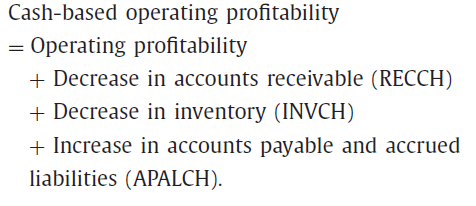 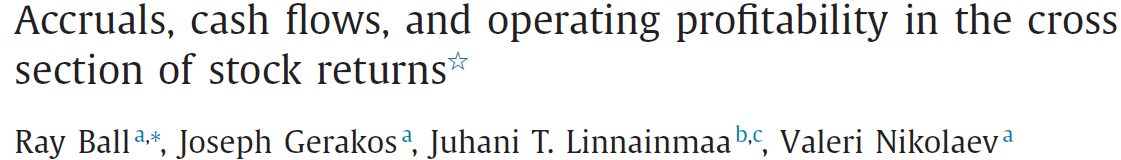 Equity
YTD Returns (Momentum)
Price to Book Ratio (Value)
Assign weights based on stock rank
Final sector weights
Sector Weights
Scoring and Ranking
Individual Stock Weights
Sector Weights
Portfolio Performance
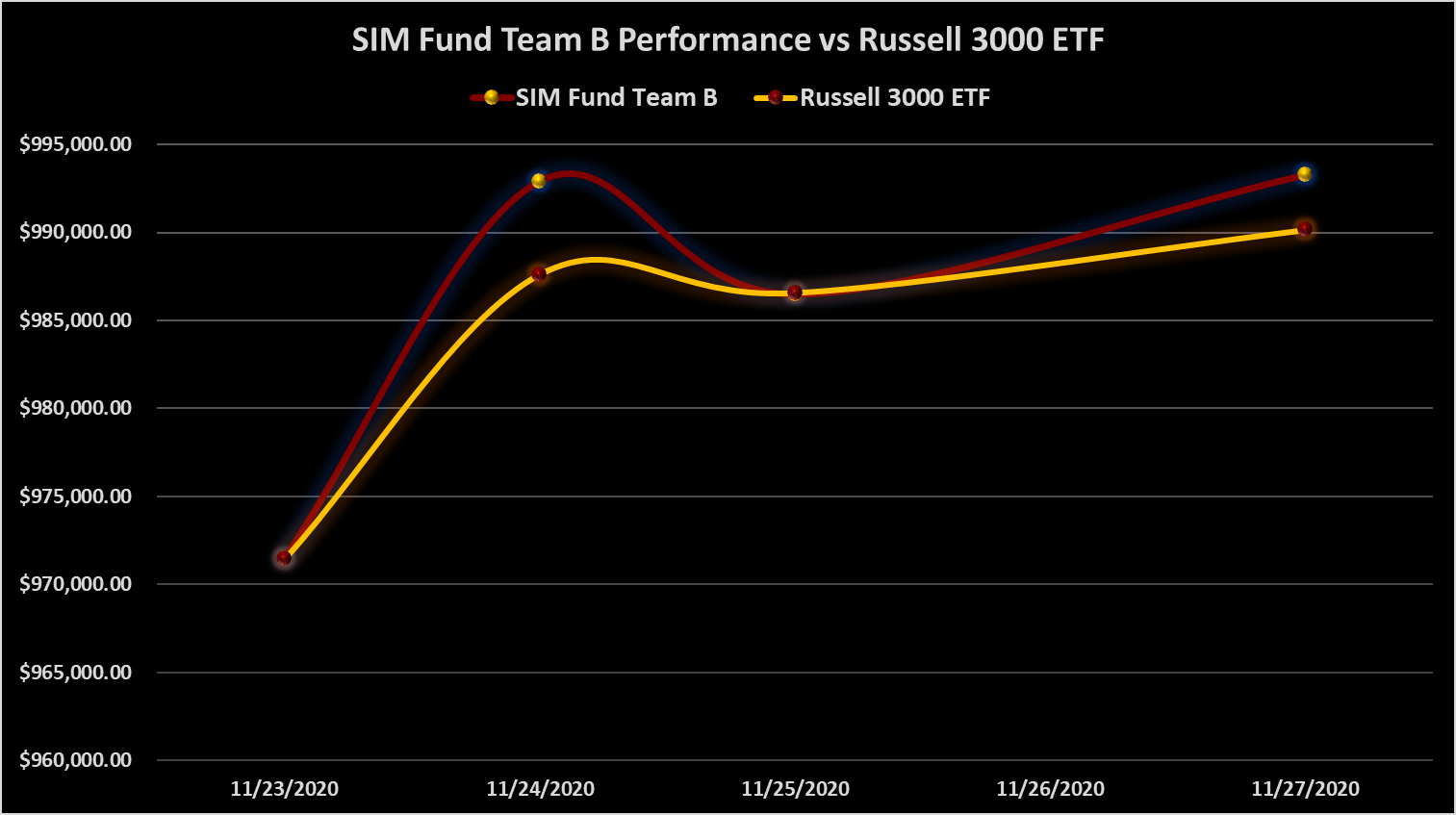 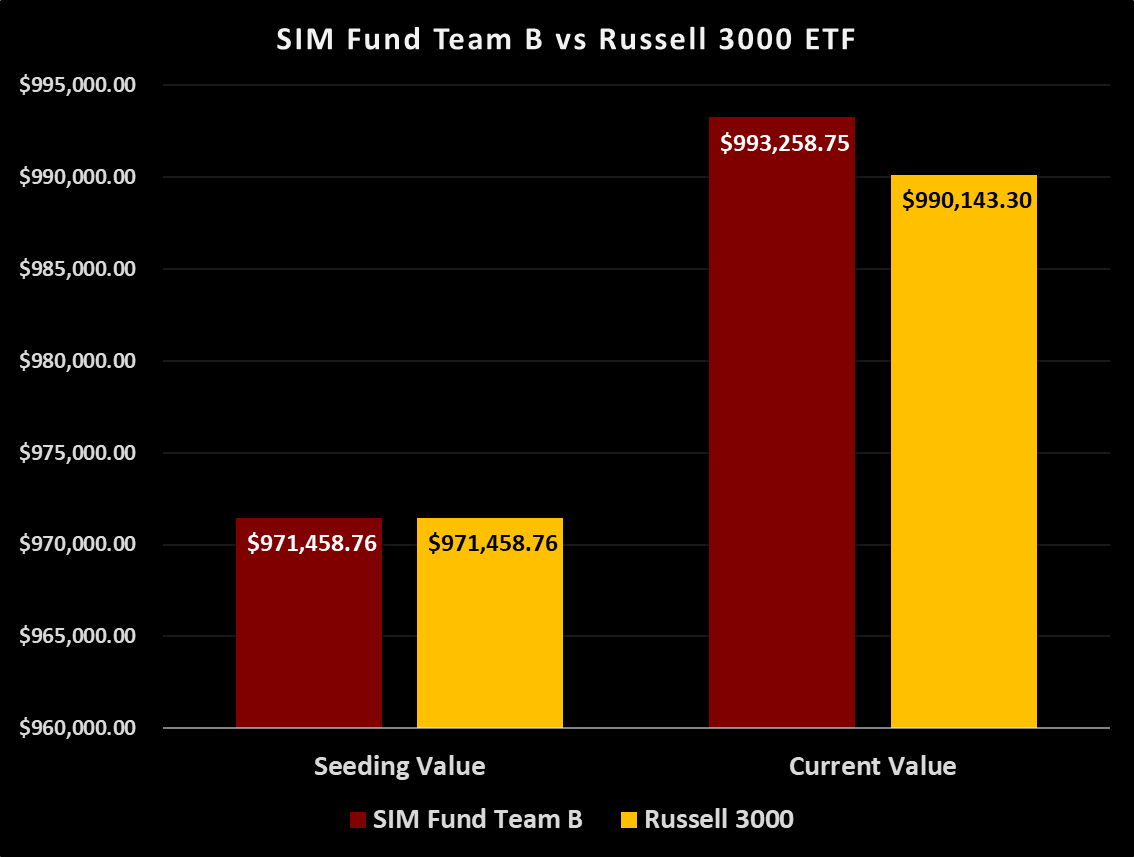 Profitability
Profitability
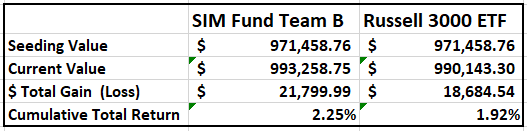 Since the initial seeding on 11/23/2020, the portfolio has generated a 2.25% return compared to the Russell 3000 ETF’s 1.92% return.
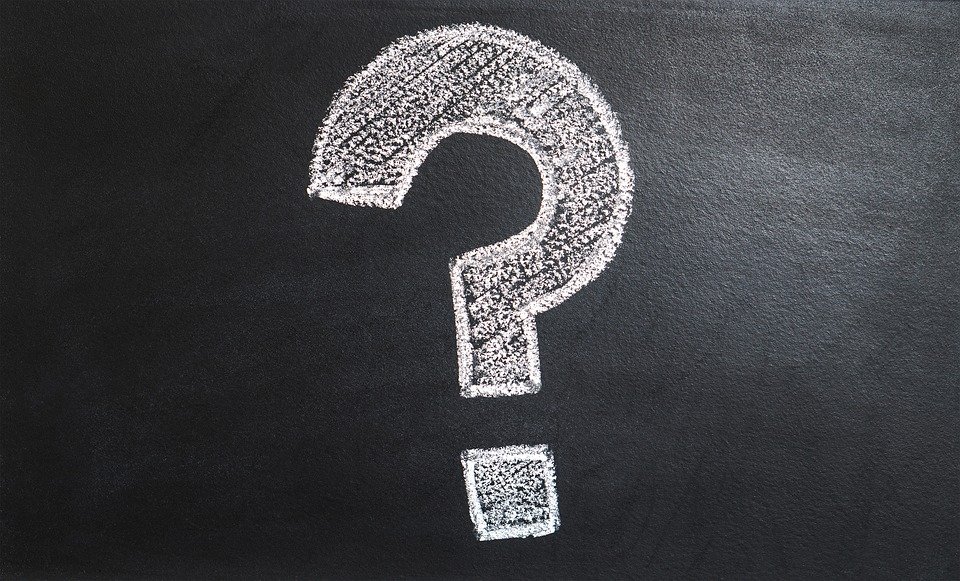 APPENDIX
Example
Stock - Netgear Inc. (NTGR)
CBOP Ratio = 0.03
P/B Ratio = 1.45
YTD Return = 26.40%
Momentum
Score
Value
CBOP
The highest 65 stocks according to score are ranked and selected after controlling for sector exposure.
Exclusions
Exclude if any of the following are true for a particular stock: